طرق النقل للسيالات العصبية
علم النفس الدوائي (نفس 279)

د.سمية النجاشي
أهداف المحاضرة
التعريف بتشريح المشبك العصبي 
التعريف بخطوات نقل السيالات العصبية
تركيب المشبك العصبي
نقل السيالات العصبية الكيميائية
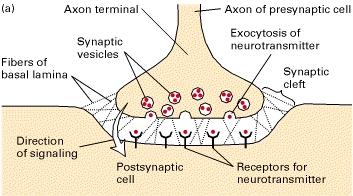 نقل السيالات العصبية كيميائيا
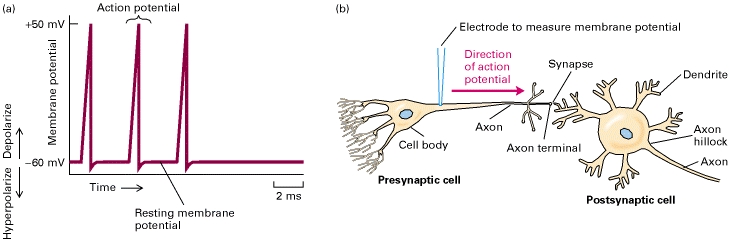 تركيب المشبك العصبي
خطوات النقل الكيميائي
التمثيل  Syntheses
كل خلية عصبية تنتج نوع واحد من الناقلات العصبية.
**تتم عملية التمثيل فى جسم الخلية العصبية أو فى البرعم الطرفى .
التخزين Storage
تخزين الناقلات العصبية فى حويصلات.
غشاء الحويصلة يشبه التركيب الكيميائي للغشاء الخلوى فلذلك فهو يسهل التصاقها بالغشاء الخلوي أثناء خطوة الإنطلاق .
التحرير أو الانطلاق Release
وهى انطلاق الناقلات العصبية من الخليه العصبية (1) في الغشاء قبل المشبكي الى الخلية (2)في غشائها البعد مشبكي .
تستغرق العملية (1-2ملي ثانية) .
التحرير أو الانطلاق
س/ ما هما الشرطان الأساسيان    لتحرير النواقل العصبية ؟
مرور السيالة العصبية فى الخلية (1) ووصولها الي تفرعاتها النهائية ،وهذا يضبط عملية انتقال السيالة فى مسارات محددة.
وجود قنوات الكالسيوم  على الغشاء قبل المشبكى ...، فعند مرور السيالة  للنهايات الطرفية تنفتح قناة الكالسيوم وتدخل أيونات الكالسيوم داخل الخلية وتعطى أمر للحويصلات بتفريغ محتوياتها  الى خارج الخلية .
إثارة المستقبلات Receptor Interaction
وهى أن النواقل العصبية المنطلقة من الغشاء قبل المشبكى تصل الى الغشاء بعد المشبكى للخلية (2) وترتبط الناقلات بالمستقبلات ، وبذلك ينتقل أثر التنبيه الى الخلية العصبية الأخرى المجاورة .
أفيونات المخ
أفيونات المخ
هى مجموعة من المواد تعمل فى الخلايا العصبية ، وتؤدى دورا تخديريا يساعد الإنسان على تحمل الألم نفسيا كان أو جسديا .

يتم إفرازها من الغدة النخامية والمخ .
للأفيونات مستقبلات خاصة تسمى مستقبلات الأفيون .
أنواع الأفيونات
الأندروفينات
توجد داخل  جسم الخلايا العصبية و خاصة فى الهيبوثلاموس ثم تنتشر عبر المحاور العصبية لتشمل المسارات الحسية للألم، كم تصل الى اللوزه وهى المنطقة التى تشترك فى التعبير الإنفعالى .
تعطى تأثير عندما تحقن مباشرة فى المخ ولكن لا تعطى تأثير إذا حقنت فى الوريد لأنها لاتستطيع عبور الحاجز الدموى.
الانكفالينات
يتم إفرازها فى المشتبكات العصبية الموجودة فى المسارات الحسية و خاصة فى النخاع المستطيل و المخ .
ما الذي يحدث إذا نقصت الأفيونات الموجودة على سطح المستقبلات في المخ والجهاز العصبي ؟
يختل عمل المخ والجهاز العصبي ،فيشعر الإنسان بالألم الشديد والانفعال الشديد . وذلك لأن دور الأفيونات هو تهدئة الخلايا العصبية في المخ والجهاز العصبي .
المنشطات والمثبطات Agonists and Antagonists
الذي يجعل الدواء مشاركا أو ضادا هو طبيعة عمل الدواء .
1- أدوية تعمل كمواد أولية لتصنيع الناقل العصبى
مثال : 
دواء L-Dopa والتي تمثل المادة الأولية لتصنيع الناقل الدوبامين ، فوجودها يؤدى الى زيادة الناقل العصبي وتنشيط النقل المشبكى . 
يعتبر دواء
2-دواء يجعل من الحوصلة المحتوية على الناقل العصبي هشة لا تحتفظ بمحتوياتها منه
مثال :
دواء ريزيرباين Reserpine (لعلاج الفصام ) يضعف من تماسك الحوصلة المحتوية على الناقلات الا حادية الأمينية ..
يعتبر دواء
3-دواء  يثبط اطلاق الحويصلات التى تحتوى على الناقل العصبي من الغشاء قبل المشبكى
مثال : 
دواء بوتيولينم Botulinum Toxin الذى تفرزه البكتريا يقوم بتثبيط إطلاق الحويصلات التى تحتوى على الناقل استايل كولين.
يعتبر دواء
4-دواء يعمل على إثارة المستقبلات الذاتية الخاصة بالناقل العصبي
مثال : 
يعمل دواء Apomorphine ) أبومورفين ) على اثارة المستقبلات الذاتية الخاصة بالناقل العصبي ( الدوبامين ).
بالتالى تقوم المستقبلات الذاتية على تثبيط اطلاق الناقل العصبى الدوبامين الى الفراغ المشبكى .
يؤدى هذا التثبيط الى انخفاض تركيز الناقل فى المشبك العصبى .
يعتبر دواء أبومورفين مثبط
5-دواء يقوم بتثبيط أنزيم يعمل عادة على تحليل النواقل العصبية
مثال : 
دواء Iproniazd (ابرونايزد) يعمل على تثبيط عمل أحد الأنزيمات .
يقوم هذا الانزيم بتحليل الناقل العصبى السيروتونن.
بالتالى ينخفض تحلل الناقل السيروتونن مما يؤدى الى تراكمه فى المشبك العصبي .
بالتالى يؤدى الى تسريع النقل المشبكى .
يعتبر دواء ابرونايزد منشط Agonist
الاعتماد والإدمان
الاعتماد والإدمان
الاعتماد يعني الإدمان والتعود.
وفقا لما أعلنته منظمة الصحة العالمية (WHO ) أن " الاعتماد هو حالة نفسية أو ايضا فى بعض الاحيان جسدية ، تنتج من التفاعل بين كائن حى و عقار و تتميز بتصرفات واستجابات اخرى و التى تشمل دائما حاجة أو رغبة ملزمة لتعاطى العقار بشكل مستمر للحصول على تأثيراته و/أو تجنب عدم الراحة لغيابه "
التحمل
التحمل :
يعنى أن على متعاطى عقار معين حتى يستمر فى الحصول على نفس التأثيرات الدوائية أن يأخذ كميات متزايدة من ذلك العقار ..وعندما تتكون حالة الاعتماد يشعر المتعاطى برغبة ملحة وشديدة للعقار .. واذا لم تشبع هذه الرغبة فورا بتناول العقار فستؤدى الى أعراض العزل المؤلمة .

التحمل هو أساس الاعتماد .
ملاحظات
لقد ركزت البحوث الحديثة على مراكز المتعة /الألم فى الدماغ الأوسط وبتحديد أكبر على النواقل العصبية .
بالتالى فان التأثير البيولوجى الأساسي للعقاقير المسببه للاعتماد هو ليس أعراض العزل ولكن المتعة.... وكل عقار يؤدى الى المتعة يؤدى الى الاعتماد ولكن حسب نوع العقار.
ليس كل الافراد الذين يجربون عقارا ما يصلون الى اعتماد كامل على هذا العقار
ملاحظات
بعض العقاقير تبدو أسهل للتعاطى دون أن تؤدى الى الاعتماد من غيرها .
مثال : 
الكودايين أو الفاليوم اذا أخذا بكميات صغيره واستعمل تحت مراقبة طبية جيده لا يسبب أي مشكلة ولكن يمكن أن تؤدى الى اعتماد حقيقى عندما يتعاطاها شخص بنفسه طلبا للمتعة دون مراقبة طبية ...
ملاحظات
كمية الجرعة المستعملة ..تؤثر على النتيجة ....فالذى يستعمل المورفين لعلاج الالم الناتج عن نوبه قلبية له خبرة مختلفة اختلافا كبيرا عن مدمن الأفيون الذى يتعاطى نفس العقار وبنفس الكمية لتجنب الآم العزل .
انتهت المحاضرة